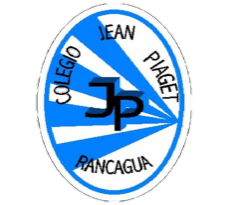 Colegio Jean Piaget
Mi escuela, un lugar para aprender y crecer en un ambiente saludable
PLANIFICACIÓN  CLASES VIRTUALESSEMANA N°24FECHA :8/09/2020
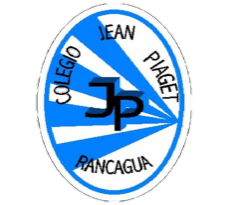 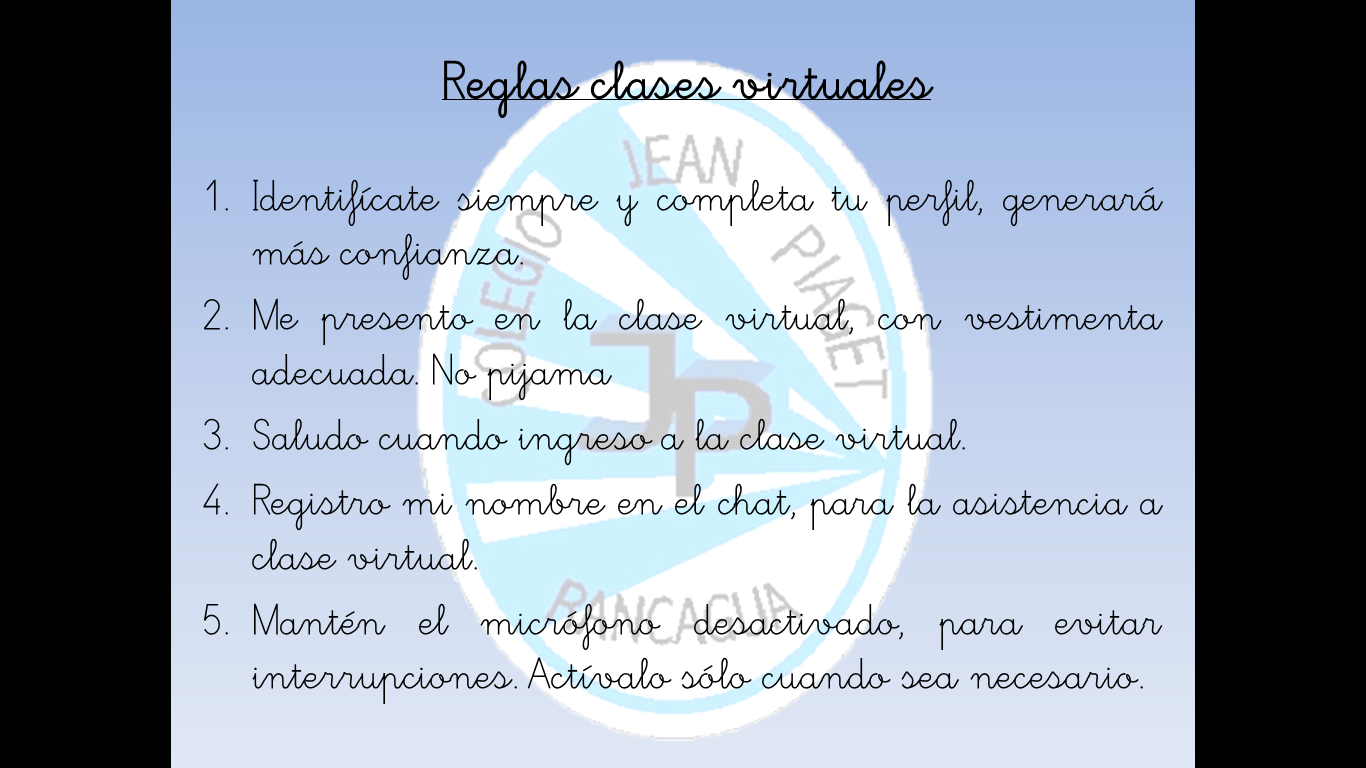 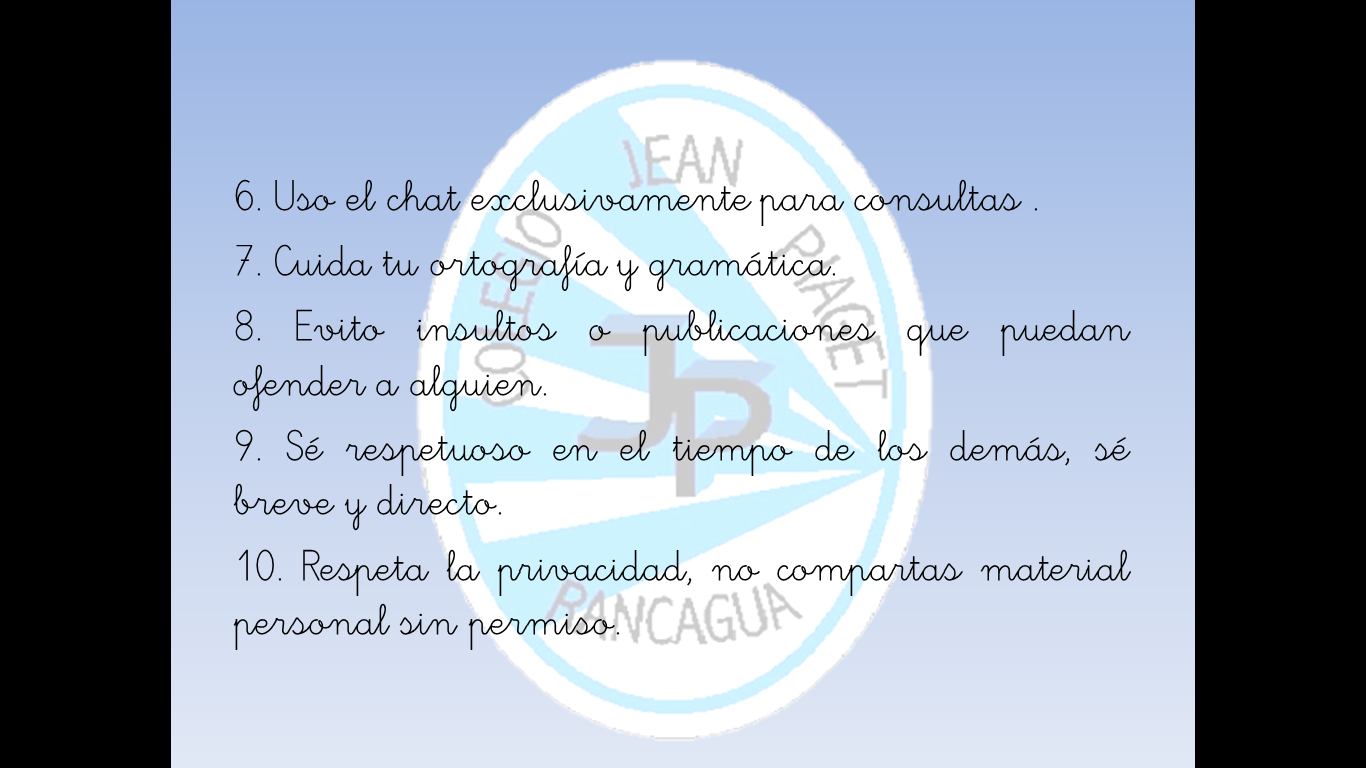 Importante:
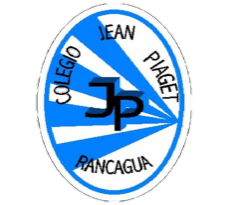 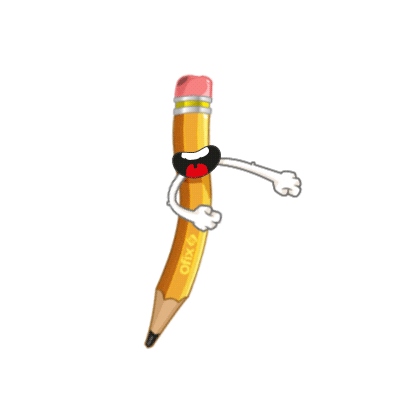 Cuándo esté la animación de un lápiz, significa que debes escribir en tu cuaderno
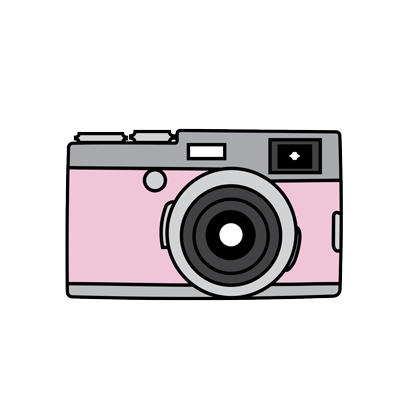 Cuándo esté esta animación de una cámara fotográfica, significa que debes mandar reporte sólo de esa actividad (una foto de la actividad)
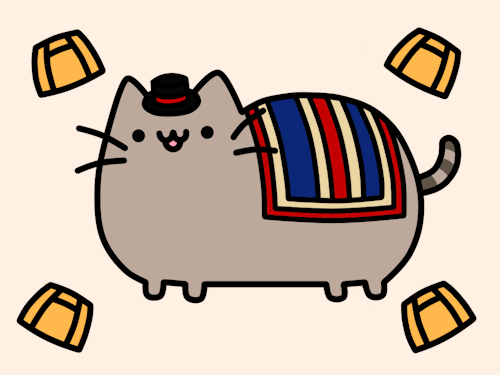 Cuándo esté esta animación , significa que debes realizar los ejercicios de la guía.
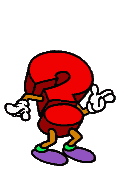 Cuándo esté esta animación de un signo de pregunta, significa que debes pensar y analizar, sin escribir en tu cuaderno. Responder de forma oral.
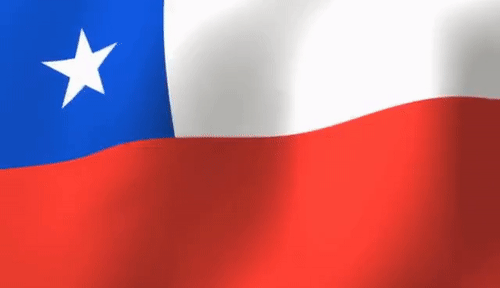 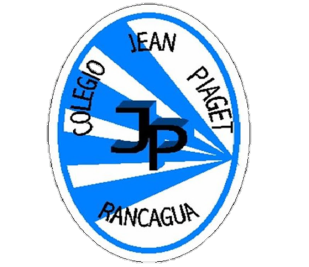 InicioMotivación
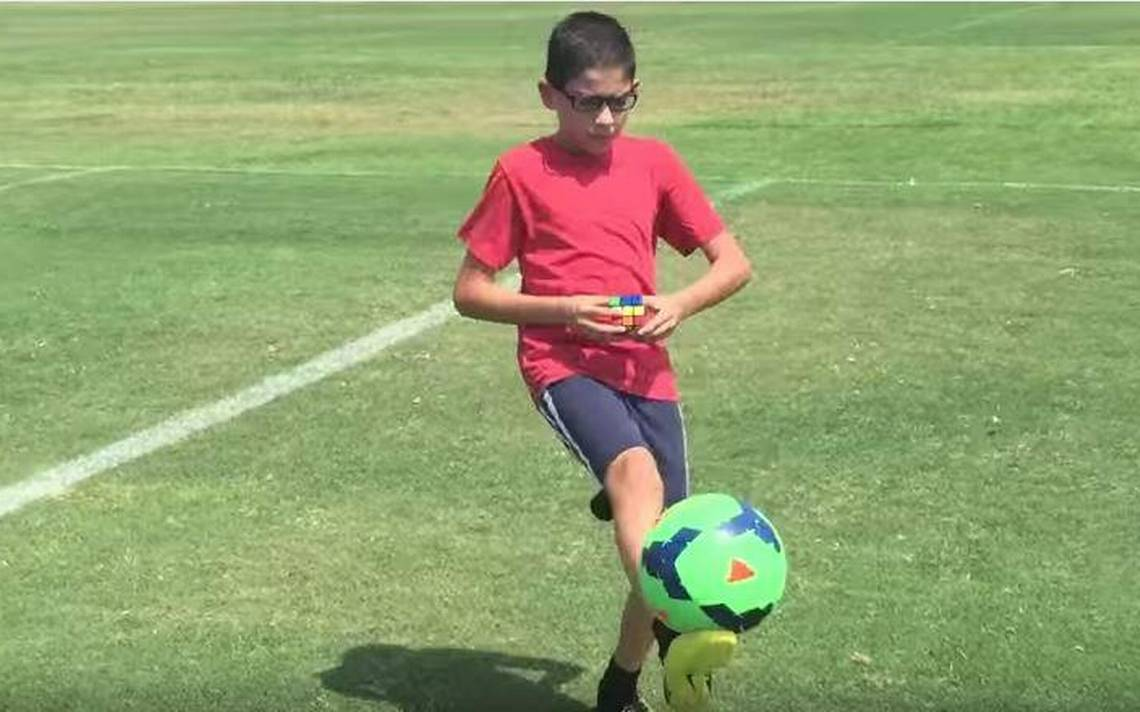 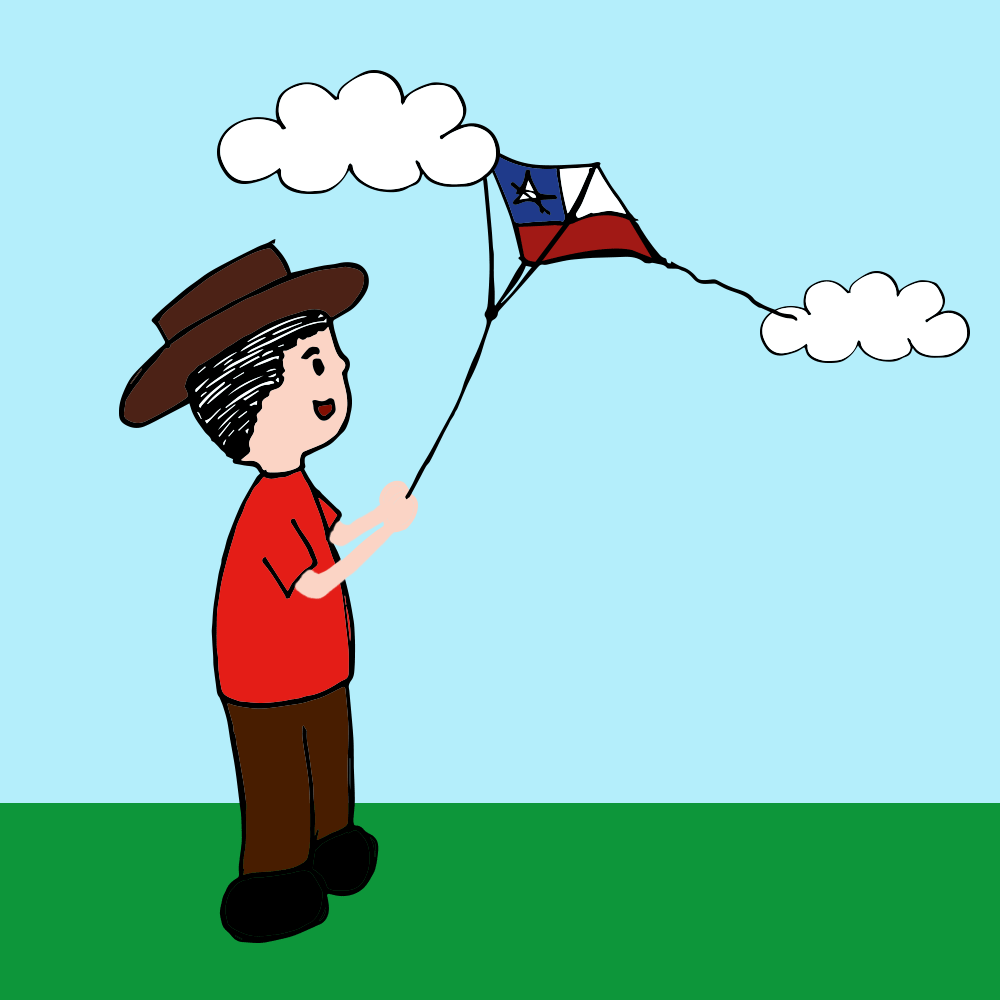 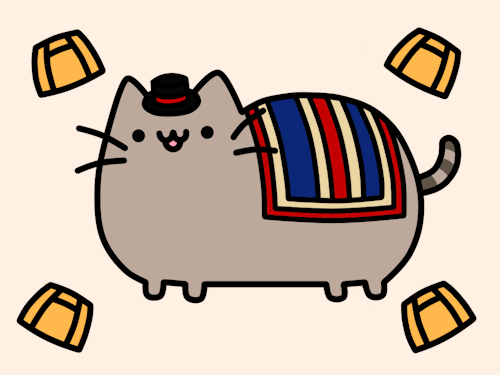 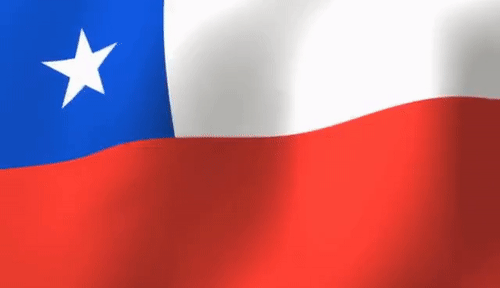 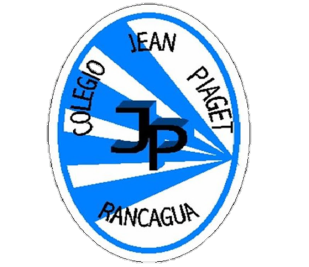 Desarrollo
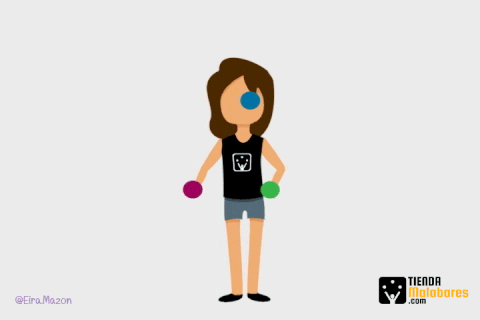 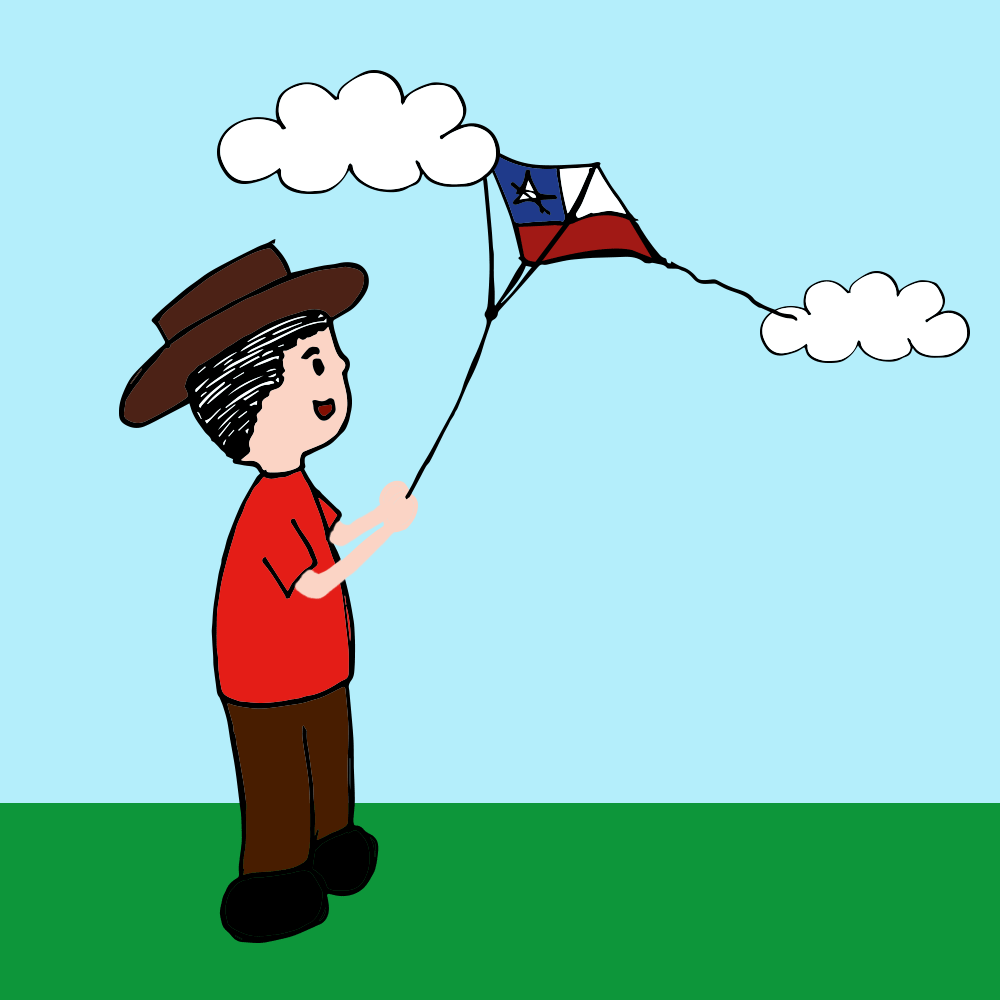 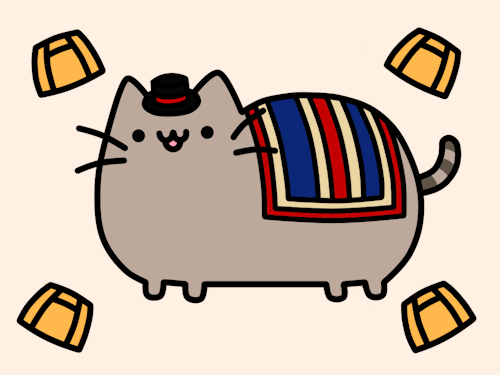 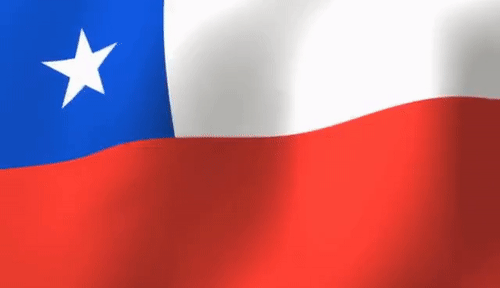 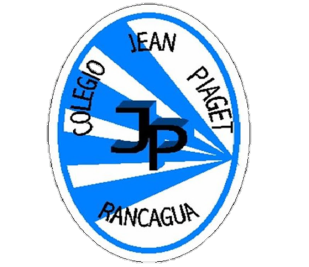 Desarrollo
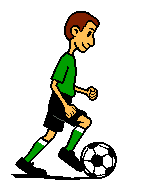 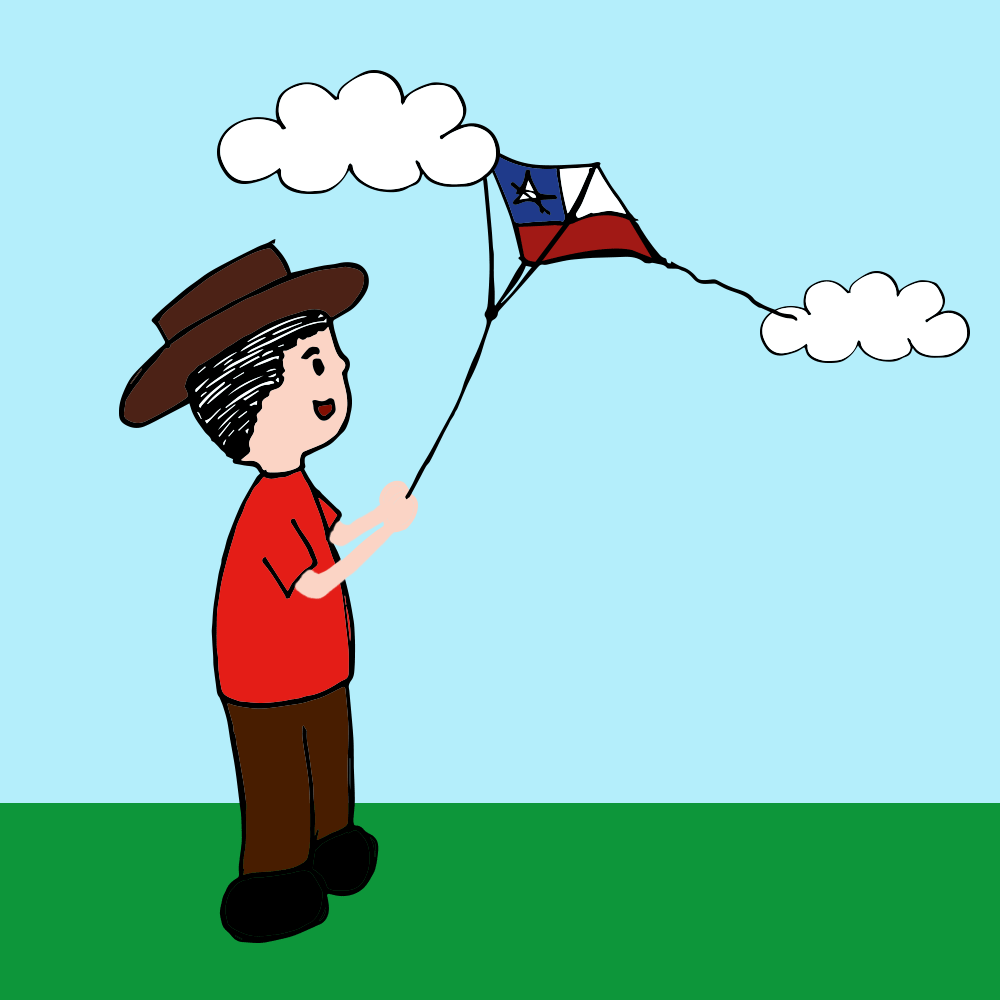 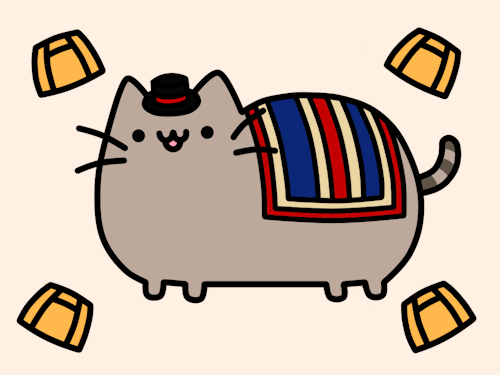 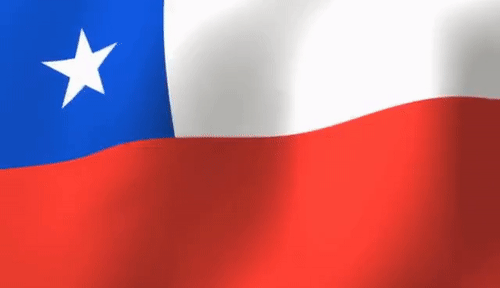 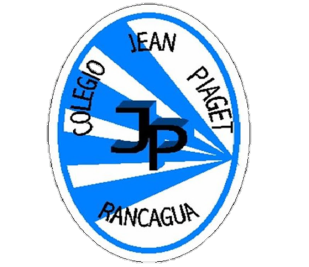 Desarrollo
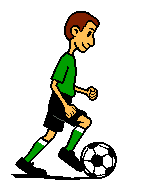 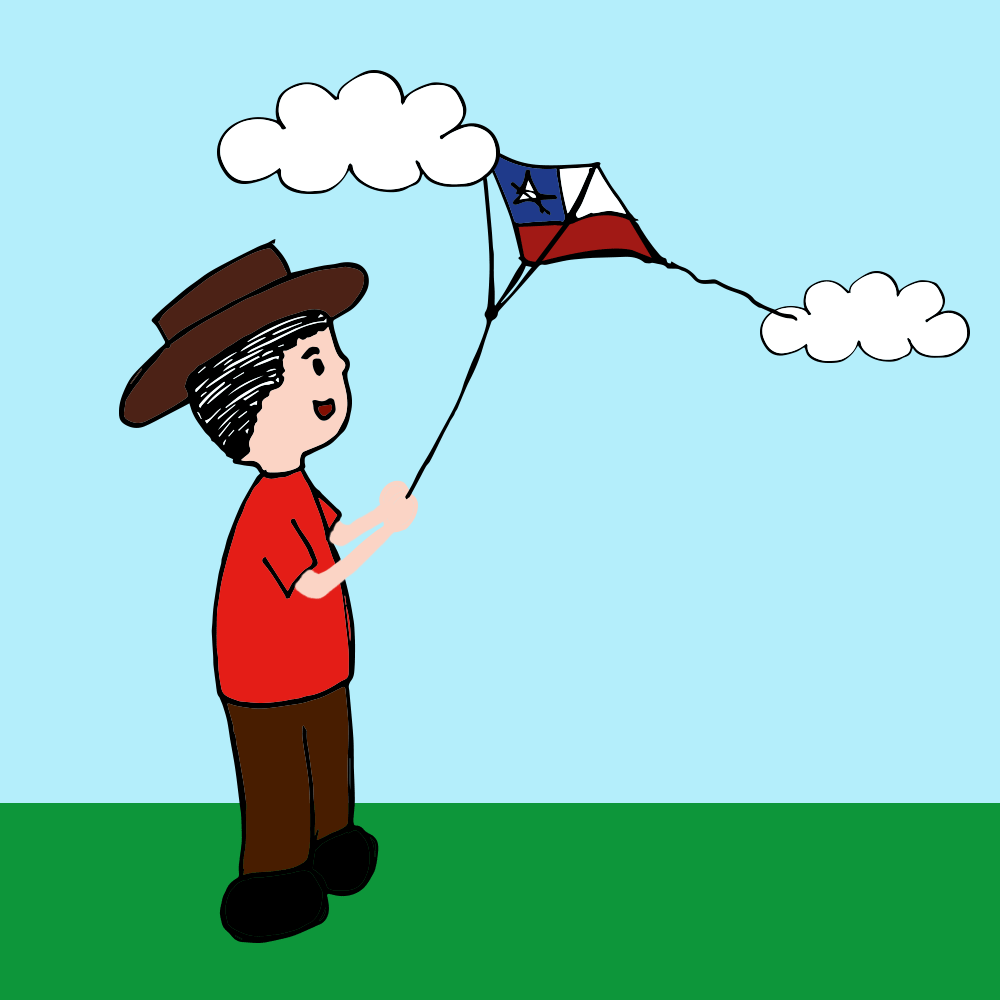 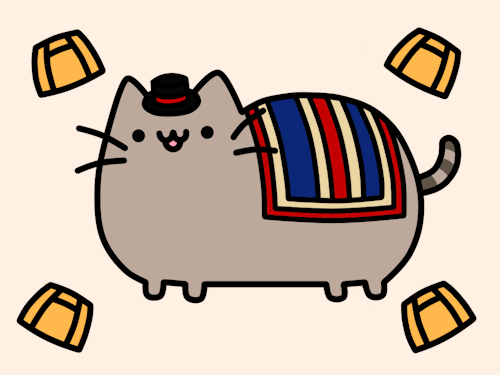 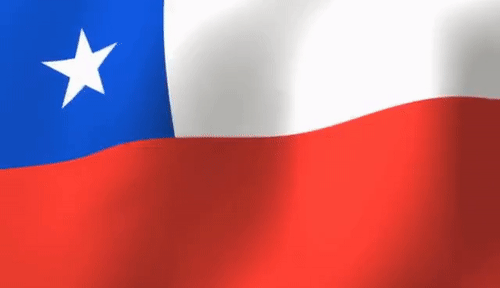 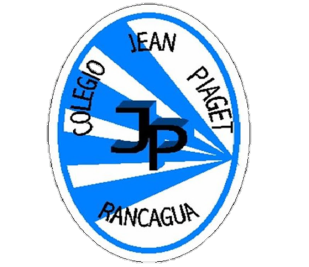 Motivación
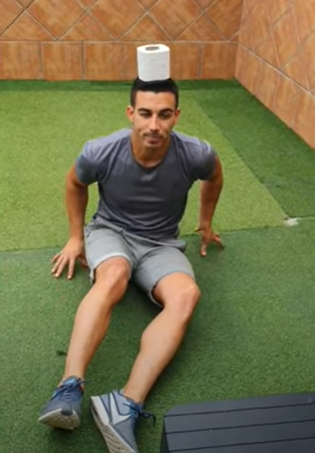 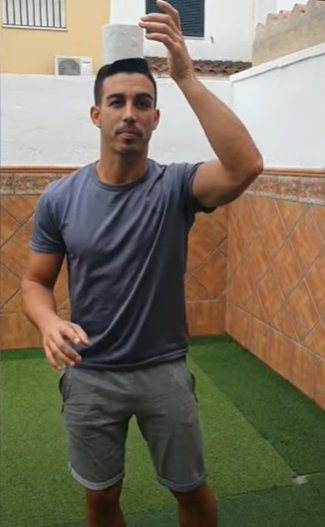 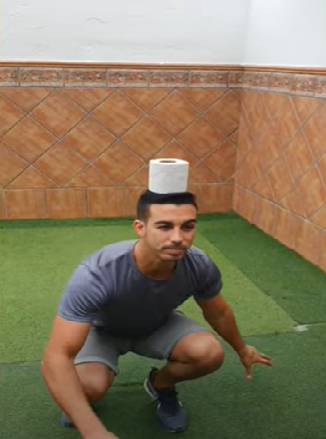 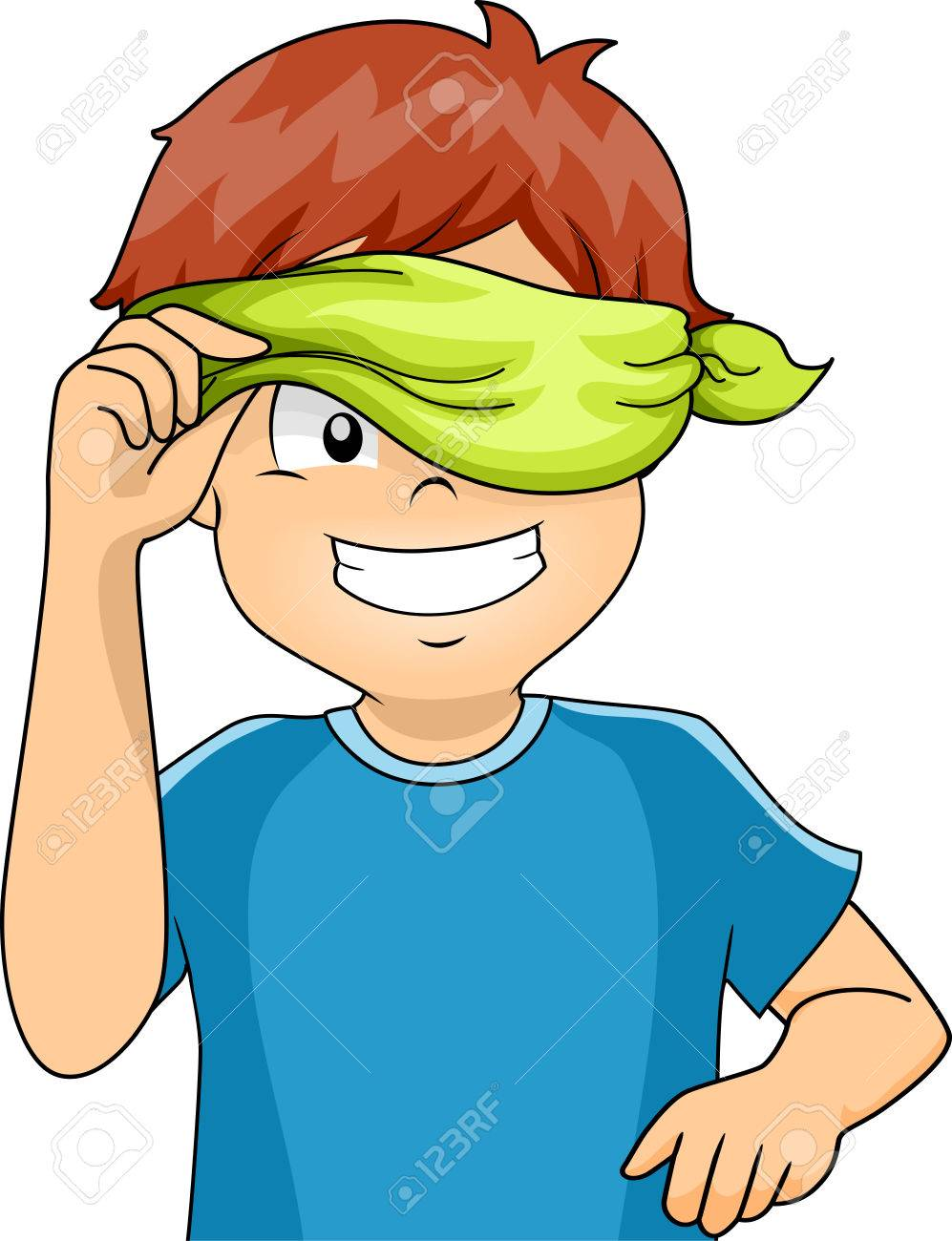 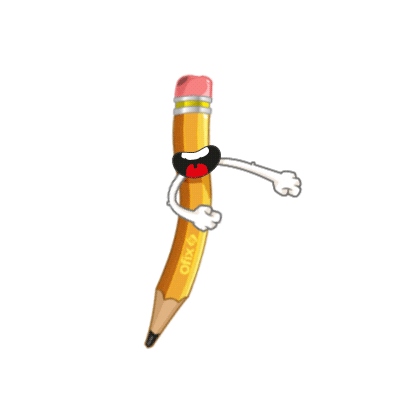 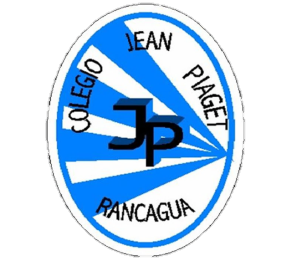 TICKET DE SALIDA
EFI
SEMANA 26
CIERRE
1.-Detecta y menciona :  ¿Qué ejercicios de locomoción, manipulación y estabilidad ejecuto erróneamente?
 
2) ¿Cómo puedes identificar si realizas adecuadamente o erróneamente un ejercicio? 

3)¿ Cómo podemos mejorar la ejecución de los ejercicios? Propone una actividad.
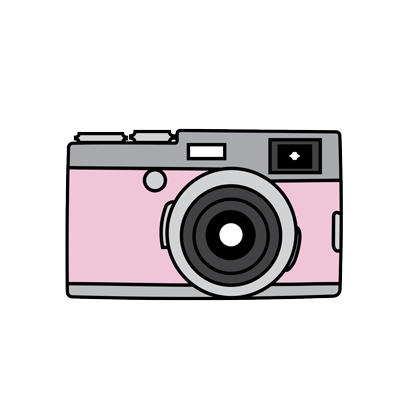 Enviar fotografía de este ticket de salida al: 
Correo: marcos.lucero@colegio-jeanpiaget.cl
Celular:+56964515300
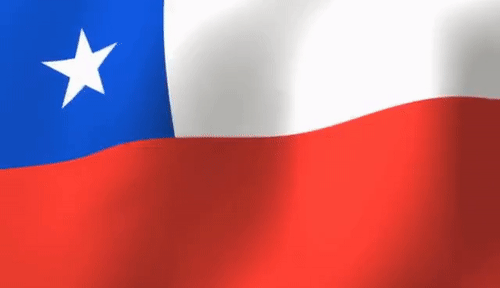